LA COMPASIÓN DE DIOS POR TODA LA HUMANIDAD
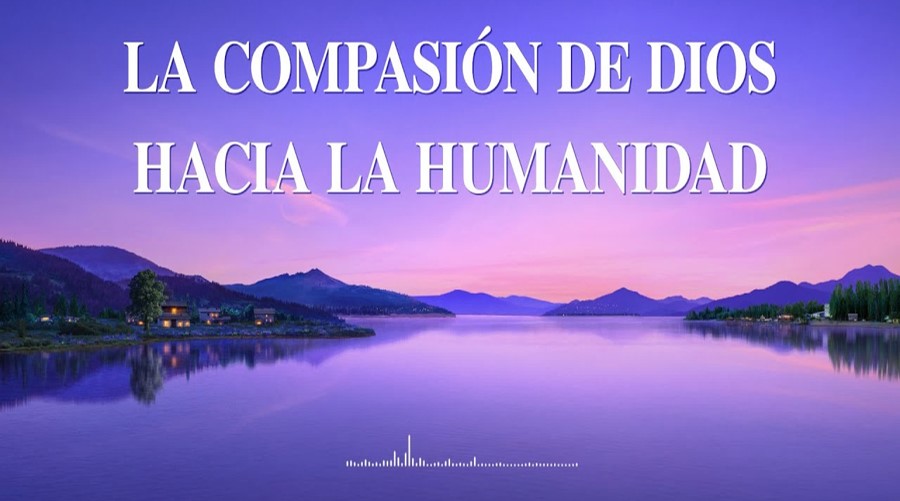 “Dios muestra su amor y su compasión a toda la humanidad”.
VERSÍCULO CLAVE:“A todos los sedientos: Venid a las aguas; y los que no tienen dinero, venid, comprad y comed. Venid, comprad sin dinero y sin precio, vino y leche”, Isaías 55:1.
LECTURA EN CLASE:
Isaías 54:7,8,10-14; 55:1-4,6,7,11.
INTRODUCCION
En el antiguo Israel tener hijos o no tener tenía un gran impacto en su posición y aceptación en la sociedad. 
El Señor intervino milagrosamente en mujeres estériles como Sara, Raquel, Ana y pudieran tener hijos.
Estos hijos nacidos así jugaron papeles clave en la historia mayor de la salvación. 
El Señor usó un nacimiento humano divinamente concertado para dar salvación a todos los que vienen a Él.
1
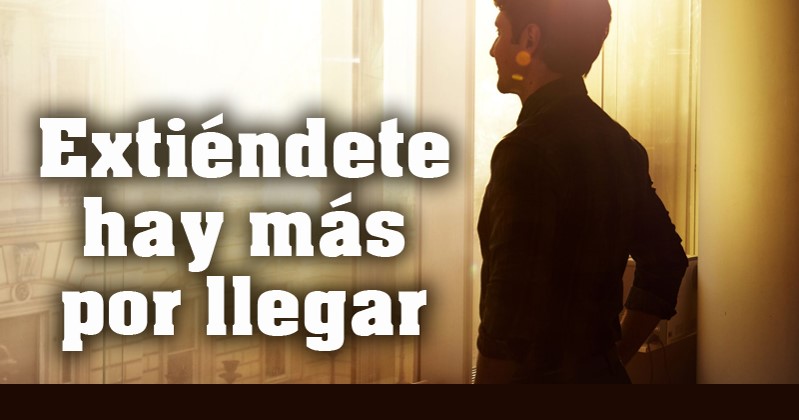 LA MISERICORDIA Y LA BONDAD ETERNAS DE DIOS
Regocíjese en las bendiciones de Dios, Isaías 54:1,2. 
El fin de la esterilidad y el comienzo de la multiplicación trae regocijo, V.1
Esta era la experiencia de una mujer estéril en aquel tiempo.
Esta fue la experiencia del pueblo de Dios al ser llevados cautivos a Babilonia.
El compromiso del pueblo ante las bendiciones de Dios implica:  ensanchar, extender, alargar, reforzar, V.2.
Regocíjese en las promesas de Dios, Isaías 54:3-10. 
Promesa de un renovado crecimiento y expansión, V.3.
Promesa de liberación del miedo y de la vergüenza, V.4.
Promesa de una nueva relación esposo/esposa, V.5-8.
Promesa de perdonar y no olvidar a su pueblo, V.9,10.
Aplicación. Sin Cristo vivimos vidas estériles, pero ahora con Cristo podemos dar fruto y contribuir en la expansión de su evangelio a todo el mundo, descanse en la misericordia y el amor inagotable de Dios.
2
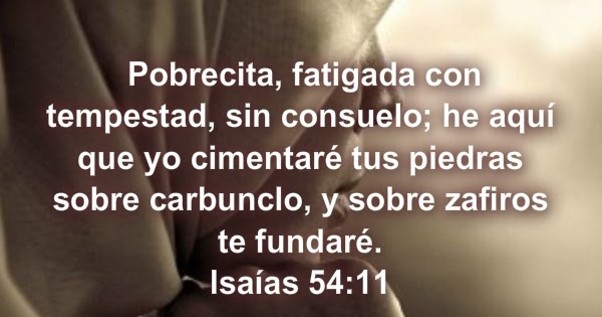 LA PROMESA DE DIOS A SU PUEBLO
Jerusalén será restaurada, Isaías 54:11-16. 
La ciudad será construida de piedras preciosas, V.11, 12.
Los habitantes de la ciudad son enseñados por Jehová, y se multiplicará la paz sobre ellos, V.13.
La ciudad será invulnerable a los ataques, V.14, 15.
La Biblia nos habla de la Nueva Jerusalén celestial.
Descenderá del cielo, Apocalipsis 3:12, 21:2.
Estará dentro de los nuevos cielos y la nueva tierra, Apocalipsis 21:15-21.
Los creyentes serán parte de esa Nueva Jerusalén.
Ningún enemigo prevalecerá, Isaías 54:16,17.
Dios no permitirá que ninguna arma forjada contra ti triunfe.
Dios nos hará justicia contra toda acusación y calumnia.
Dios promete estas grandes bendiciones a sus siervos fieles.
Aplicación. Vivamos en la gozosa esperanza de nuestra victoria final, confiando en que Dios nos sustentará en las pruebas y los desafíos de hoy, aplique las promesas de Dios a su vida.
3
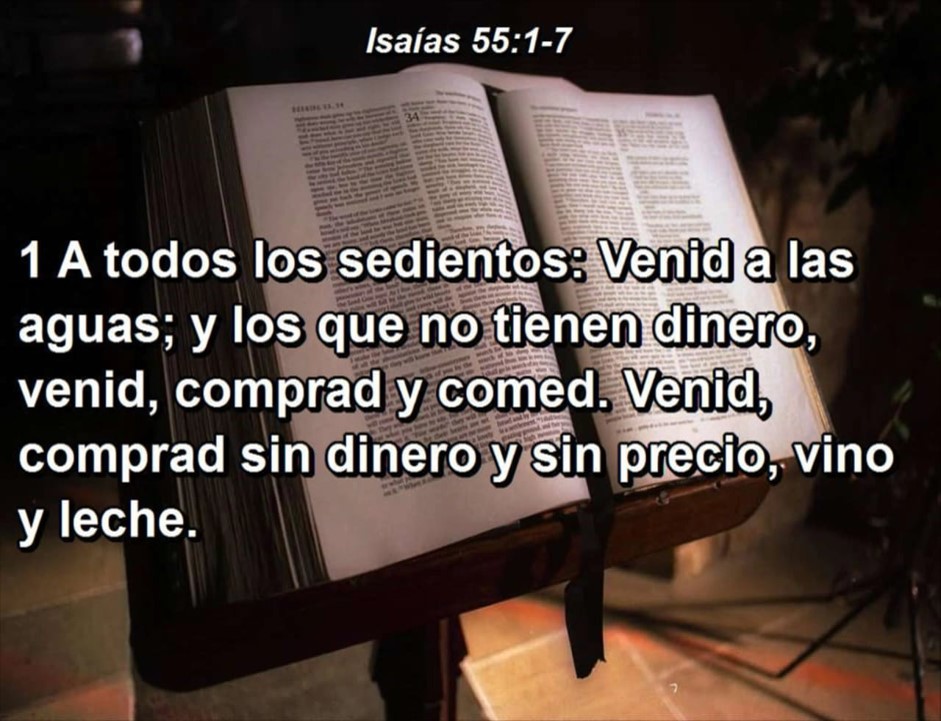 LA INVITACIÓN DE DIOS A LAS NACIONES
Dios emitió una invitación maravillosa, Isaías 55:1-9.
Es una invitación a los sedientos para ser ricamente               alimentados, V.1, 2.
Es una invitación para ser maravillosamente dirigidos, V.3-5.
Es una invitación para ser perdonados en su gran misericordia, V.6, 7. “Esto implica buscarlo a tiempo, dejar el mal camino, los malos pensamientos y volverse a Dios”.
Es una invitación a recordar las diferencias y la distancia entre Dios y el hombre, V.8, 9. “Dios no piensa ni actúa de la manera en que nosotros lo hacemos”.
Dios espera una respuesta a su Palabra, Isaías 55:10-13.
Su Palabra cumple con los propósitos de Dios, V.10, 11.
Su Palabra produce alegría, satisfacción, y restauración, V.12, 13.
Su Palabra es eterna, nunca será raída, V.13.
Aplicación. Ante esta invitación de Dios muchos eligen rechazar, resistir, pero nosotros hemos elegido aceptar, permita que la Palabra de Dios le forme y guie en su vida diaria.
DISCIPULADO Y MINISTERIO EN ACCION
Dios le ha dado a cada creyente la responsabilidad de proclamar el evangelio a los perdidos.
La Iglesia es el medio por el cual comunica su verdad a las naciones.
Identifique áreas de su vida en que necesite crecer con la ayuda de Dios. 
Busque oportunidades en donde pueda servir a Dios y compartir su fe con los inconversos.
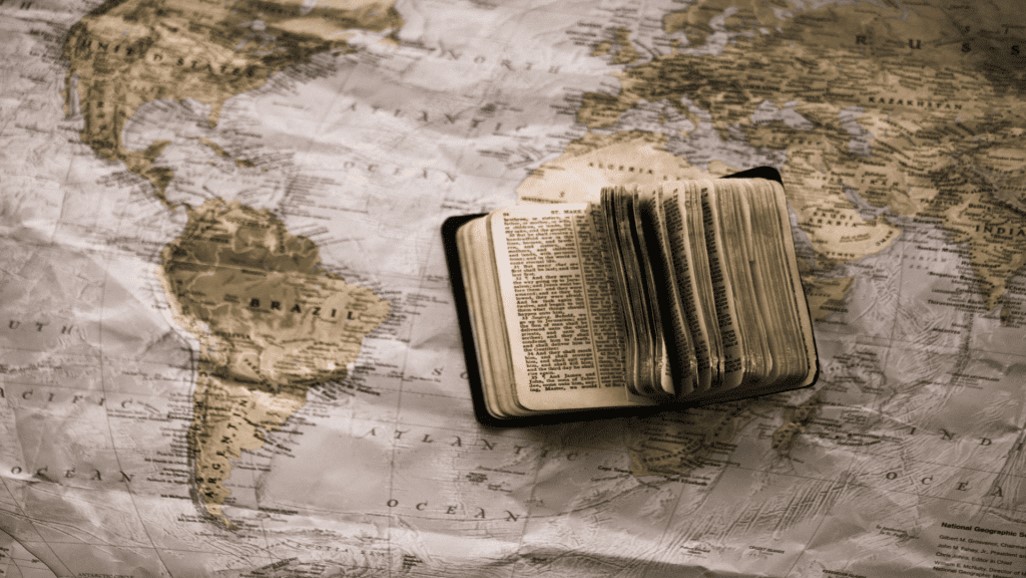 “LA GRAN COMISIÓN NO
ES UNA OPCIÓN PARA
SER CONSIDERADA,
SINO UN MANDAMIENTO
PARA SER OBEDECIDO.”
HUDSON TAYLOR